Сергей Козлов
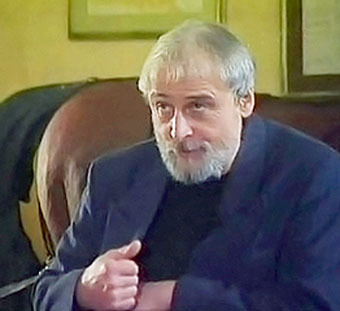 22 августа 1939 года
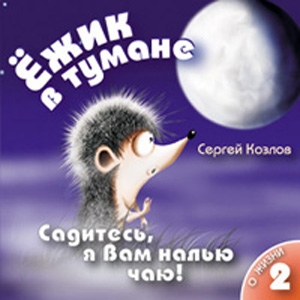 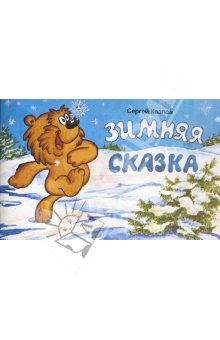 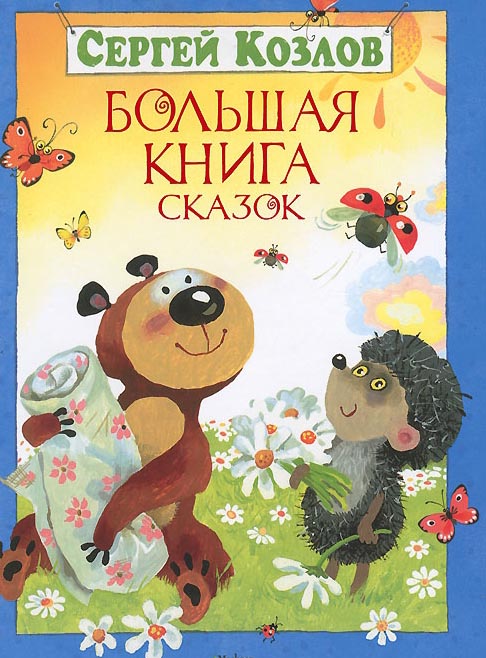 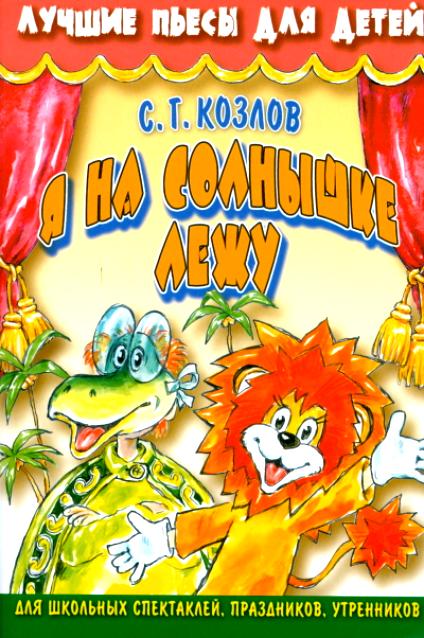 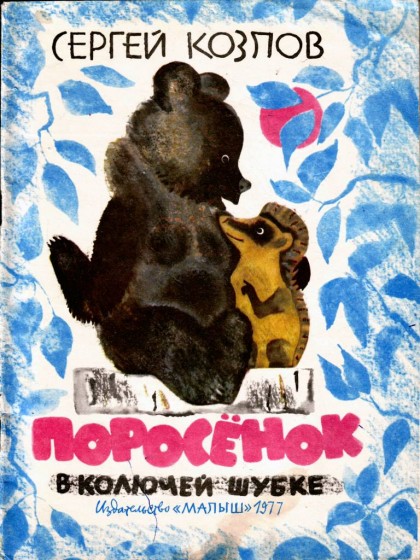 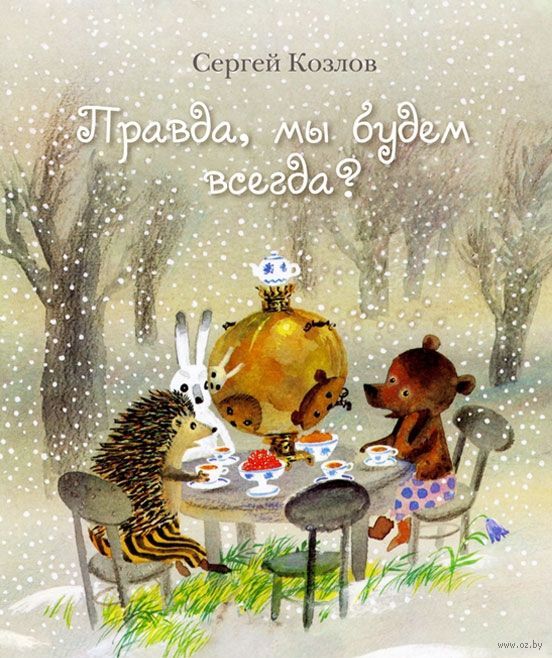 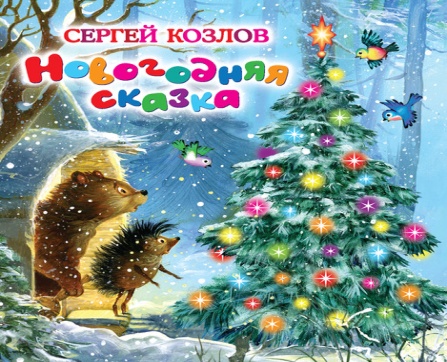 -Слышишь?-спросил Ежик.
-Нет,-сказал Медвежонок.
-А ты впади в дрему.
-Надо лечь,- сказал Медвежонок. И лег.
-А я- возле тебя.- Ёжик сел рядом. Ты только представь: она сидит и поёт.
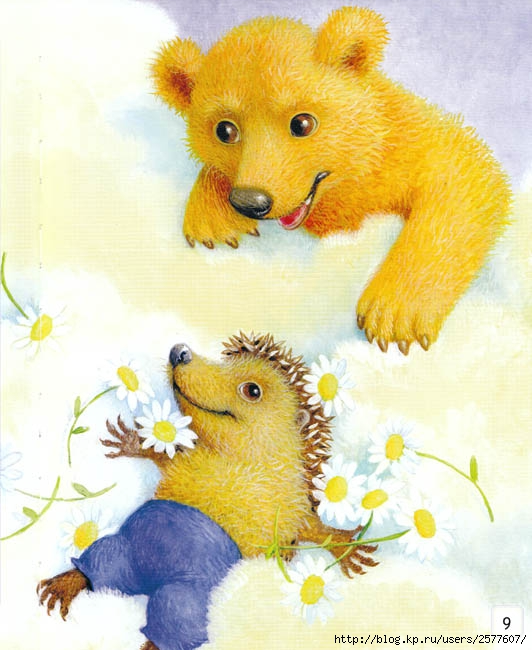 Звуки и голоса
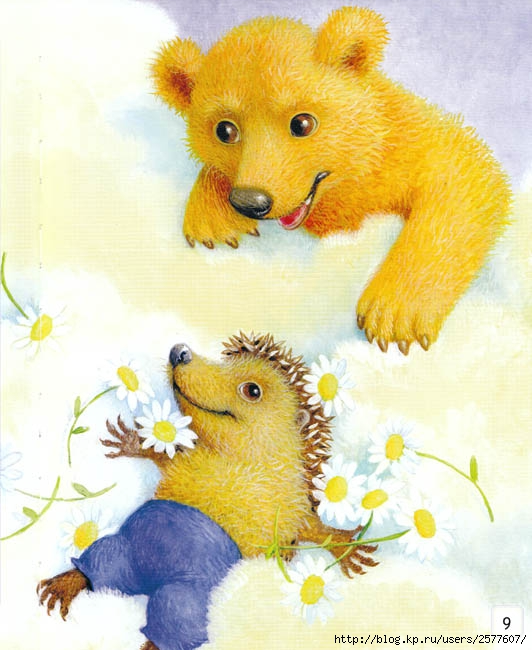 Вам нравится на меня смотреть?
Да,-сказал Ёжик.
А кто ? Кто это говорит?-шепотом спросил Медвежонок.
Я красивая?
Да,-сказал Ёжик.
А когда я вам больше нравлюсь-утром или вечером?
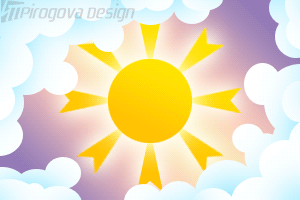 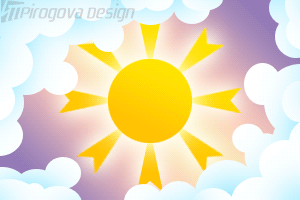 Когда ты прячешь солнце, мне грустно.
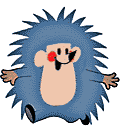 а
-Можно войти?- спросил Заяц. Он стоял под крыльцом, пока Медвежонок разговаривал с Ёжиком.
-Входи,- сказал Ёжик.
Заяц поднялся по ступенькам и аккуратно вытер лапы о половичок.
-Три-три!- сказал Медвежонок.- Ёжик любит, чтобы было чисто.
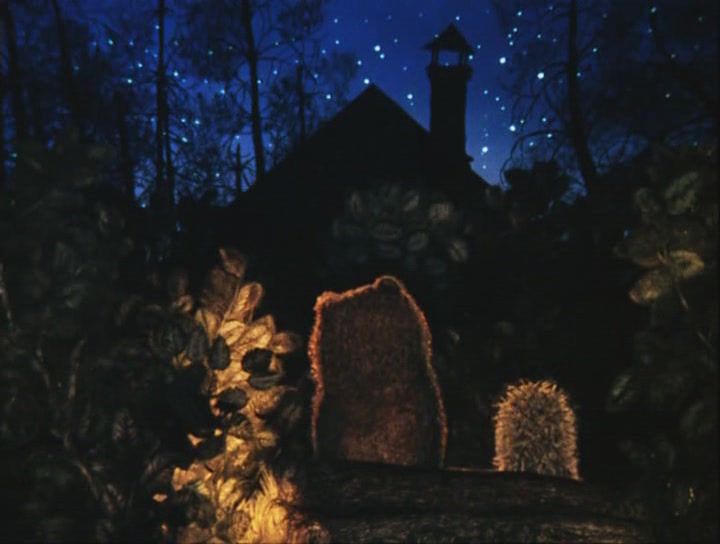 «Разрешите с вами посумерничать»
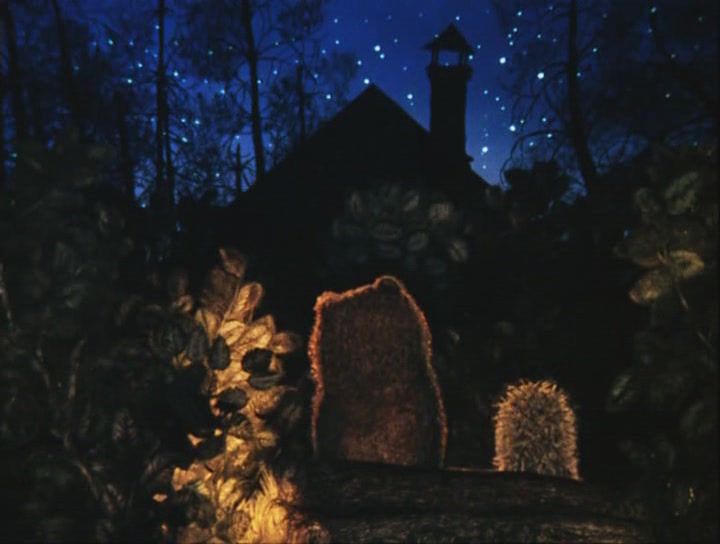 «…прикоснуться к красоте природы можно только сердцем»
А. Барто
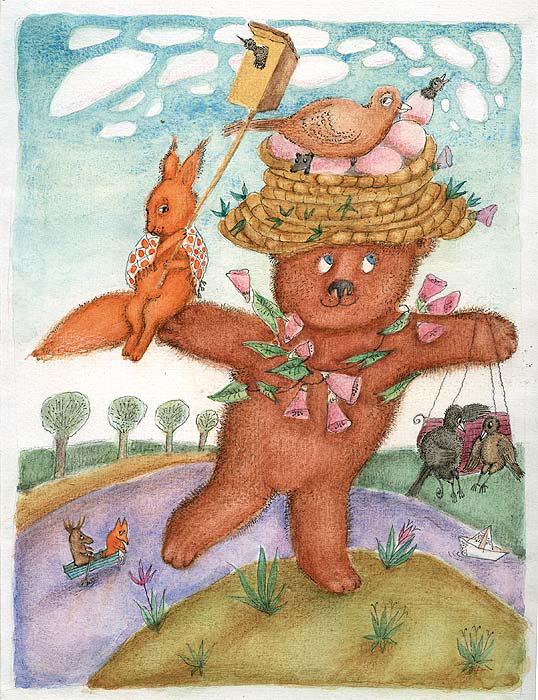 Сказка «Такое дерево»
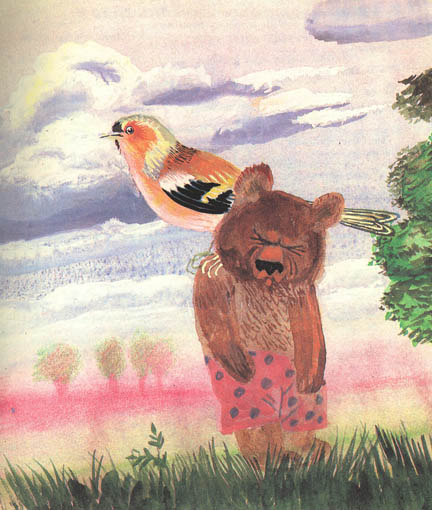 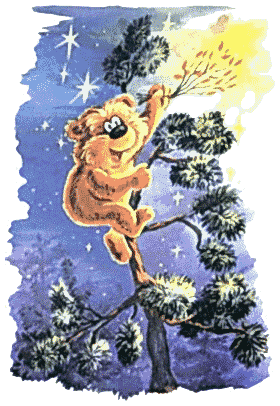 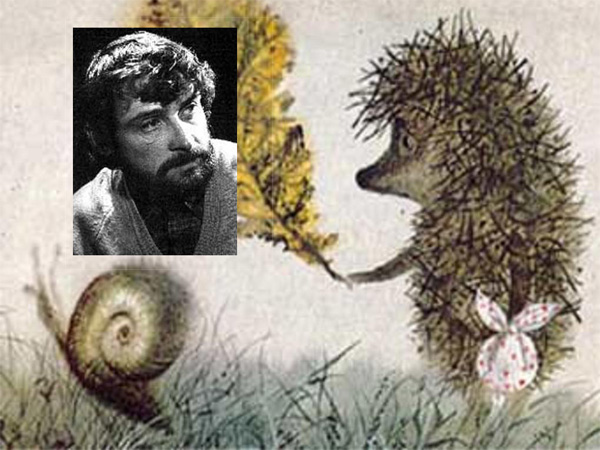 Сергей  Козлов.
ЕСЛИ МЕНЯ СОВСЕМ НЕТ.
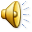